Making methods experimentation
Explain around your photos –
What have you done?
What tools / equipment / machinery have you used?
How have you used them?
Why did you use them – What part / or whole section are you practicing making?
What are the H&S considerations?
Did you encounter any problems and how did you overcome them?
Is the method of making right for what you trying to realise? – Are you pleased with the results?
What are your next steps? – Do you need to change your making approach before making final design?
Laser cutting
Using the mitre saw
Using the table router
Cutting a practice joint – lap joint using chisel / tenon saw
Joining wood using PVA / nails / screws
Cutting / shaping / filing acrylic using scroll saw / file / wet and dry paper
Design Experimentation and application of specialist skills: Styrofoam and Cardboard Modelling
Gluing acrylic together using tensol cement
Polishing acrylic using the polishing mop
Cutting wood using tenon / coping / scroll saw
Materials experimentation
Suggestion – 
Include images, samples of the materials you may use. Explain reasons for choice, good points, bad points, suitable finish
Vacuum forming
Wood laminating
Using the wood lathe / metal lathe
Prototype model outcomes
Suggestion – 
Copy and paste photos of your outcomes in here and write explanations around them answering the questions from slide 2.
Design Experimentation and application of specialist skills: Styrofoam and Cardboard Modelling
What have you done?
What tools / equipment / machinery have you used?
How have you used them?
Why did you use them – What part / or whole section are you practicing making?
What are the H&S considerations?
Did you encounter any problems and how did you overcome them?
Is the method of making right for what you trying to realise? – Are you pleased with the results?
What are your next steps? – Do you need to change your making approach before making final design?
Materials experimentation
Suggestion – 
Include images, samples of the materials you may use. Explain reasons for choice, good points, bad points, suitable finish
Write the title Making Methods and Materials Experimentation 	Around your photos answer the following

 1.What are you doing in the photo?  What does the photo show?	This is a photograph I took of….
						The materials, tools, equipment and techniques I used are…
						To work safely I needed to…

2. What did you learn from doing it?				I found it easy / difficult to make because…
                                                                                                                           To get ideas about…
						To get me thinking about…
						To show what I have learned…
						To explore the idea of….
						To examine the shape  form / texture / pattern of…
						To analyse the style of…
						To try the technique of…
						To practice…
						To develop my skills in…
						

3. What did you find out from doing this making experimentation – is it a process you will use again to make your container / planter / paper weight?										I am pleased with the way…
									One good part of the work is…
									The best feature of the work is…
									I am not happy with…
									One area I could improve is…
									The least successful part of the work is…
									I wish I had…

4. What did you find out about the materials – did they cut, shape, finish like expected?		I made it using…
									I found it easy / difficult to use because…

5. What are your next steps? Will you use the same method or change making methods and materials to make your speaker?	
									I improved my skills in..
									I got better at…
									I have a better understanding of…
									Next I will try…
									The making methods I will use are…
									The materials I will use are…
Design Experimentation and application of specialist skills
Prototype model making photos
Suggestion – 
Copy and paste photos of your making and complete some of the sentence starters in slide 4..
Write in here…
Write in here…
Write in here…
Design Experimentation and application of specialist skills: Styrofoam and Cardboard Modelling
Write in here…
Write in here…
Write in here…
Write in here…
Write in here…
Write in here…
Design Experimentation and application of specialist skills: Card modelling
Write in here…
Write in here…
Write in here…
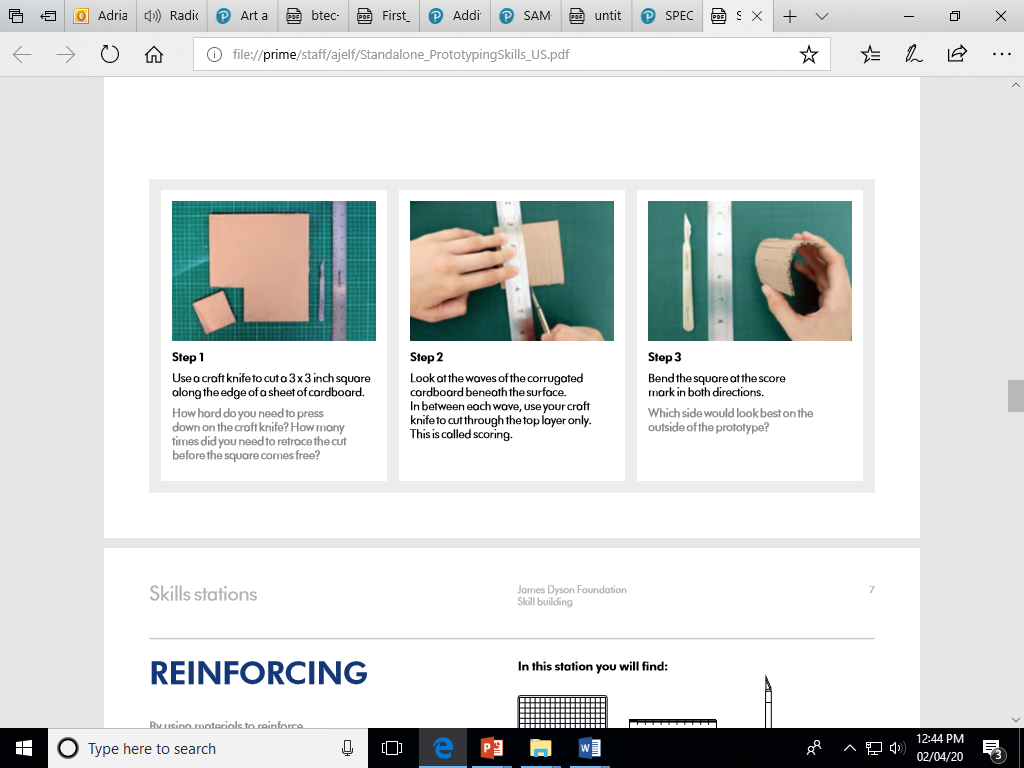 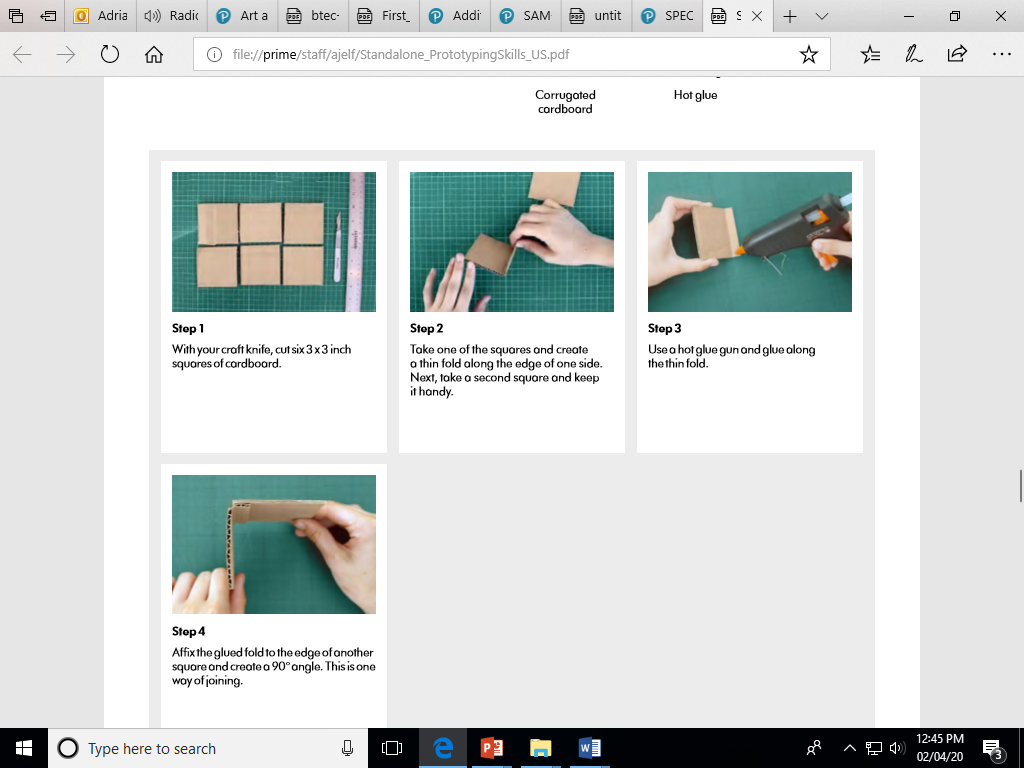 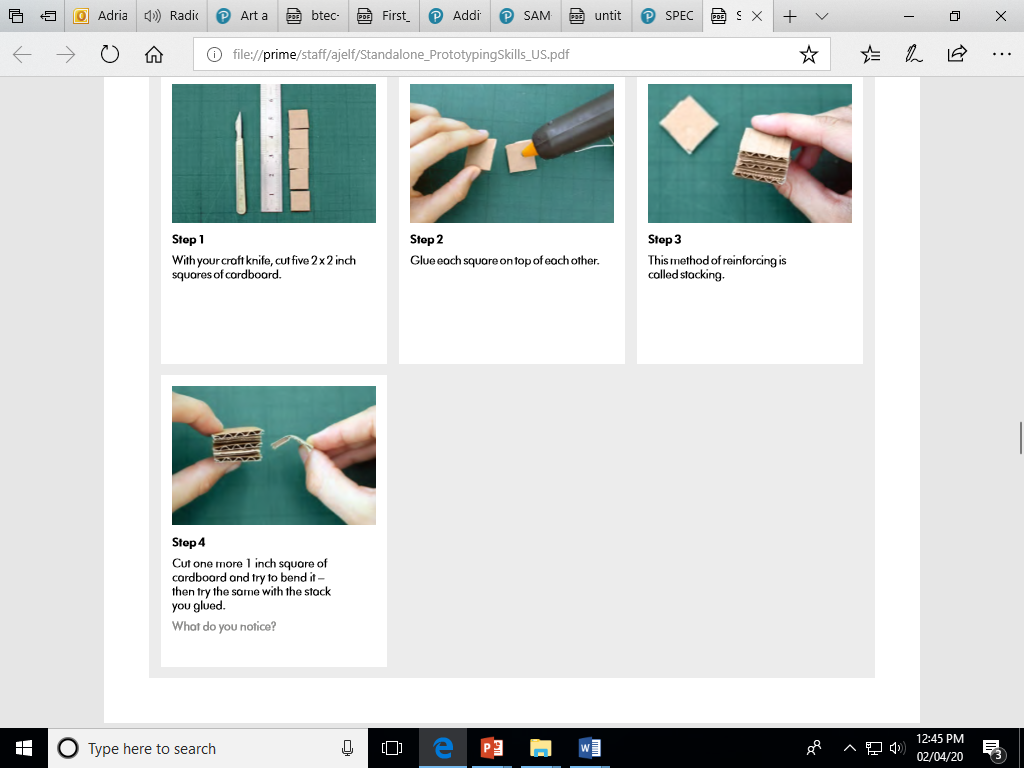 Design Experimentation and application of specialist skills: Card Modelling
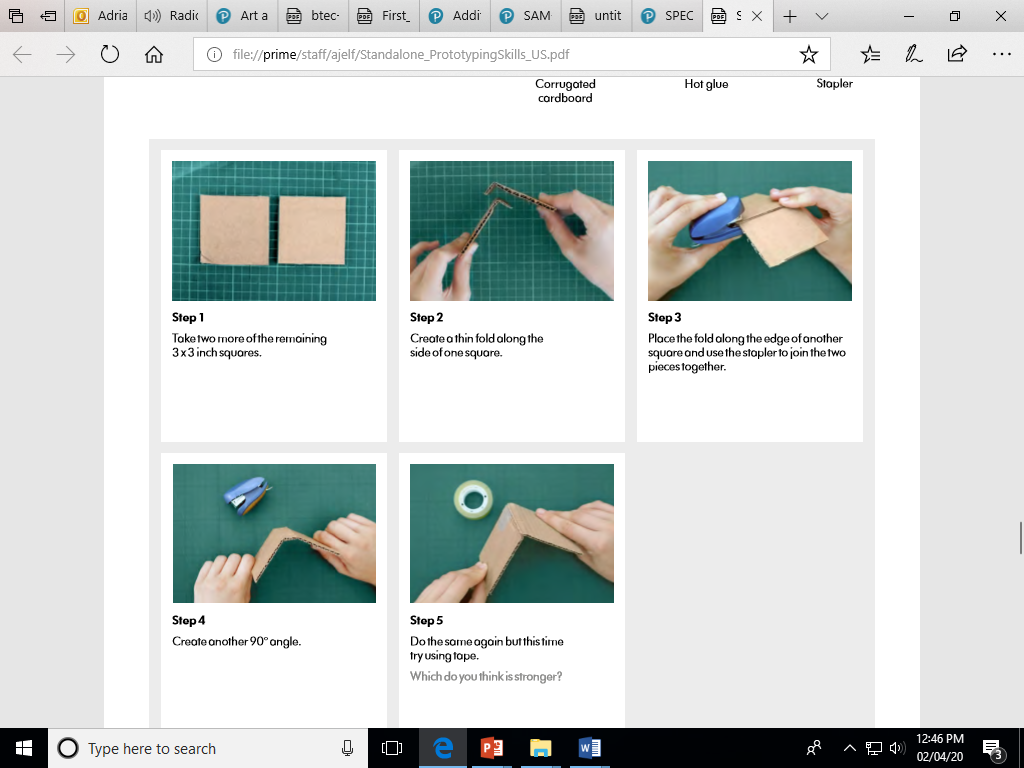